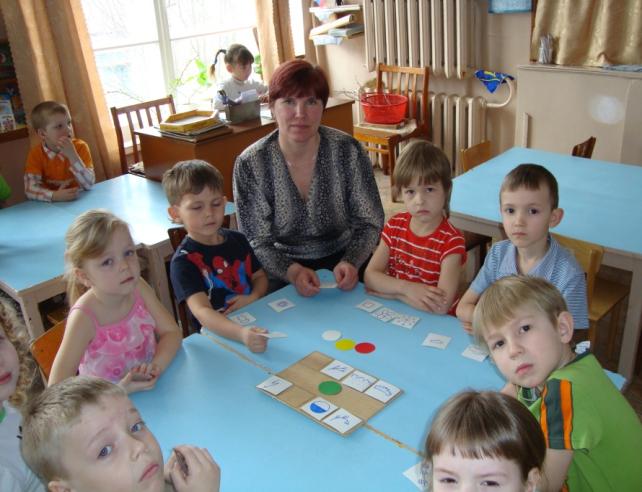 Презентация инновационного 
педагогического опыта



«Использование моделирования                                                                                              для развития творческого мышления детей                                                                       при ознакомлении                 с природой».
Автор: Костылева О.С.
воспитатель МДОУ
общеразвивающего  вида
детский сад  №10 «Ягодка»
города Котельнича
Кировской области
Виды эксперимента
Констатирующий
Формирующий:
Состоит из 2-х этапов:
1) познавательный;2) практический.
контрольный
Результаты констатирующего эксперимента
17%
17%
66%
Использование моделей и символов на занятиях     и в повседневной жизни
Рассказывание сказки                                                                                              с использованием моделей
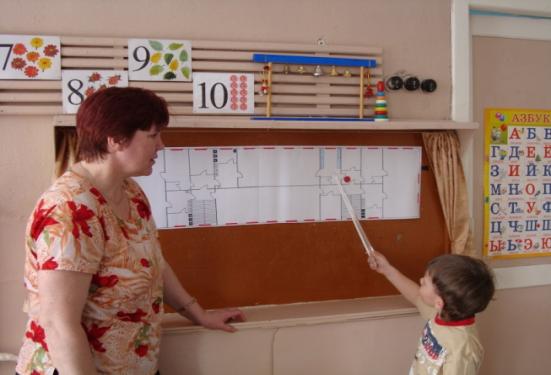 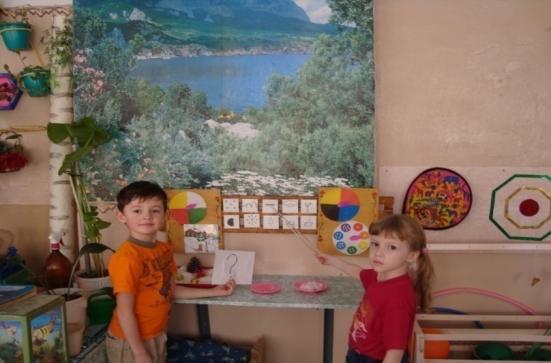 Использование символов при работе с планом детского сада на занятии
Работа с символами в уголке природы
Наблюдение за черёмухой                                                      в разное время года
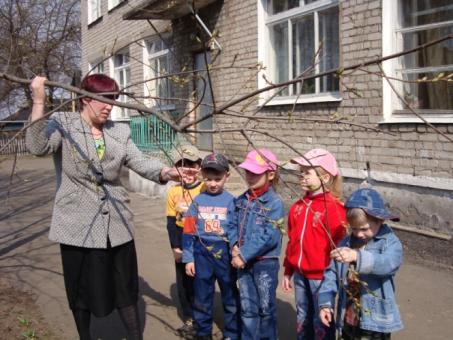 зима
весна
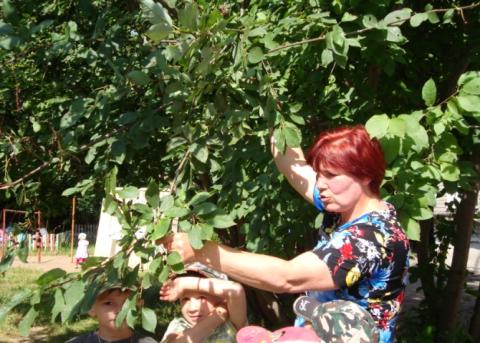 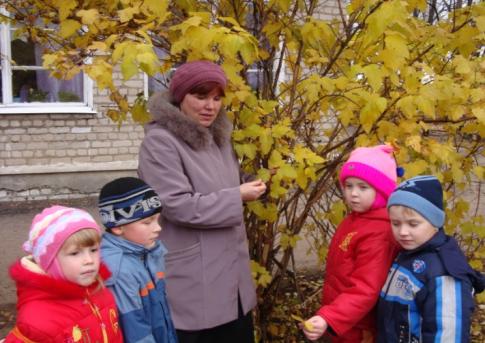 осень
лето
Наблюдение  за ветками тополя                                                                                                    и зарисовка изменений в дневник
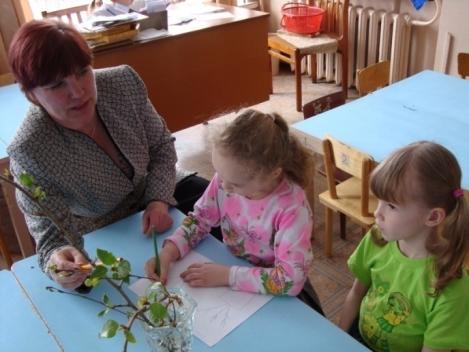 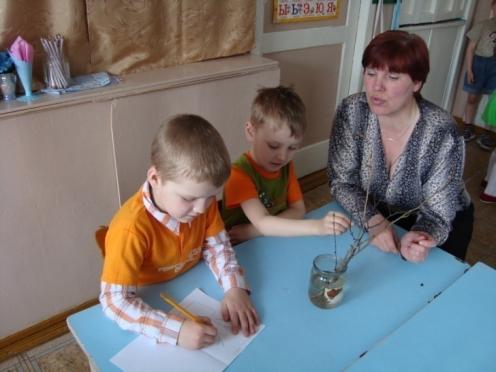 Зарисовка наблюдений 
способствует более прочному
закреплению
полученных знаний
дошкольников
Труд  и наблюдения в природе
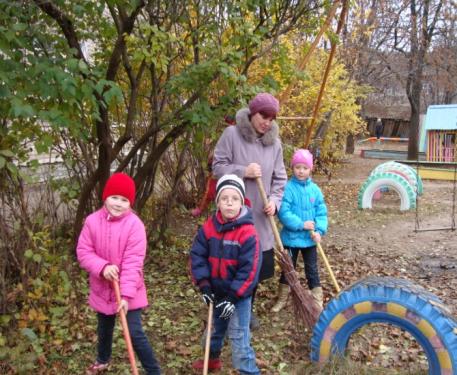 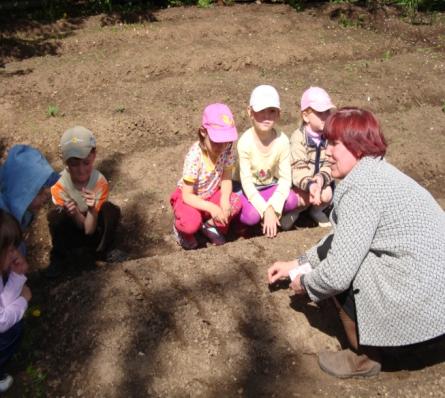 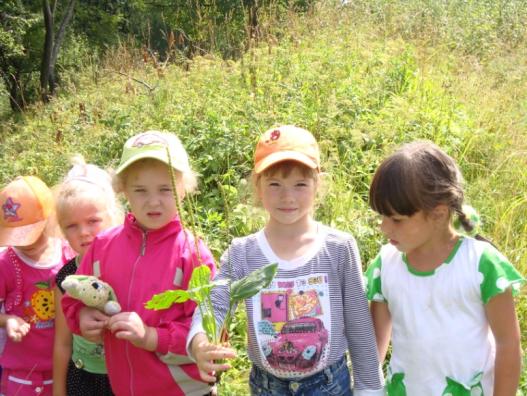 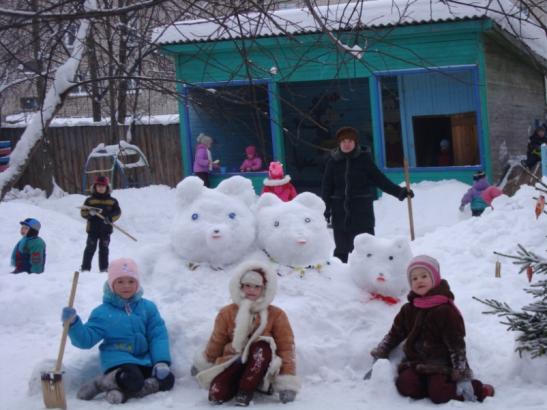 РЕЗУЛЬТАТЫ  КОНТРОЛЬНОГО ЭКСПЕРИМЕНТА
(ПОДГОТОВИТЕЛЬНАЯ ГРУППА, 1 ПОЛУГОДИЕ)
4%
43%
53%
Кружок «Друзья природы»
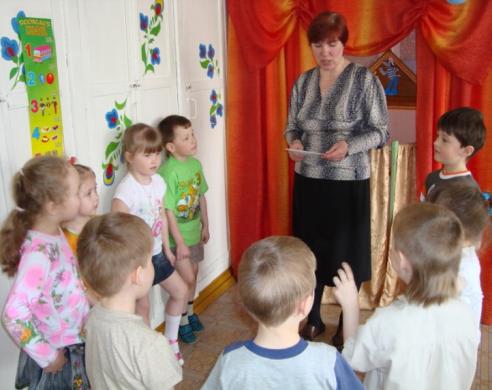 Дидактическая игра                          «Четвёртый лишний»
Знакомство с птицами                   нашего края
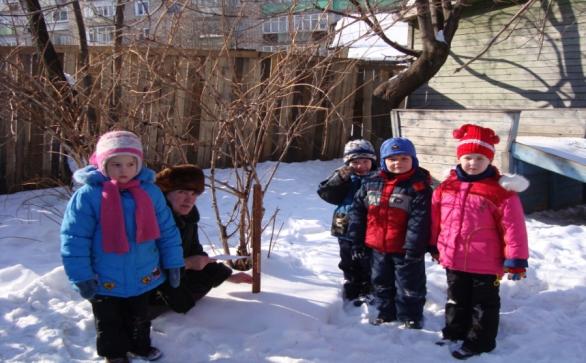 Измерение глубины снега                              в зимний день
Задачи кружка:
1. Формирование начал экологической культуры: правильное отношение к природе, к себе и другим людям как части природы, к вещам и материалам природного происхождения.
2. Учить детей понимать пословицы, поговорки о природе, народные приметы, видеть красоту и образность родного края.
3. Давать обширную информацию о живой и неживой природе.
4. Воспитывать правильное бережное отношение к природе.
5. Использование символов и моделей для развития творческого воображения.
ЭКОЛОГИЧЕСКИЕ МУЗЫКАЛЬНО-СПОРТИВНЫЕ РАЗВЛЕЧЕНИЯ
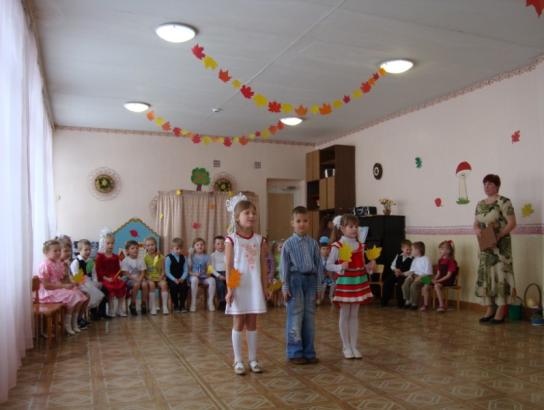 «Арбузник»
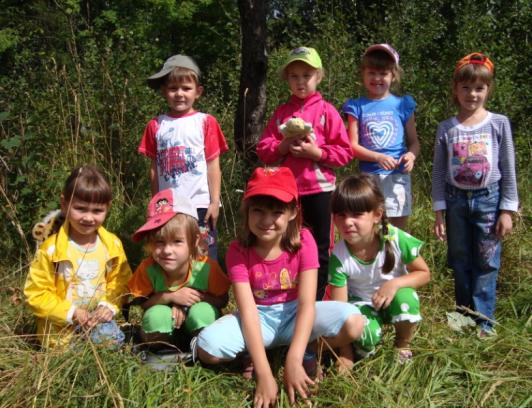 «Праздник осени»
«В гости к Старичку-лесовичку»
Работа с педагогами и родителями
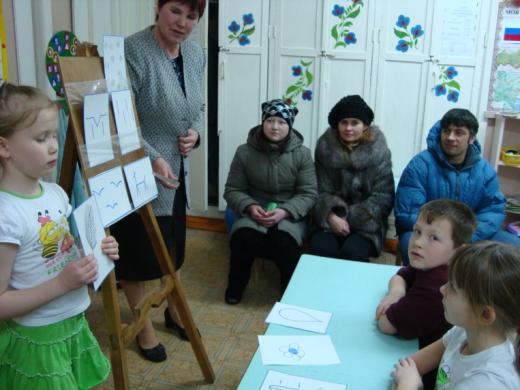 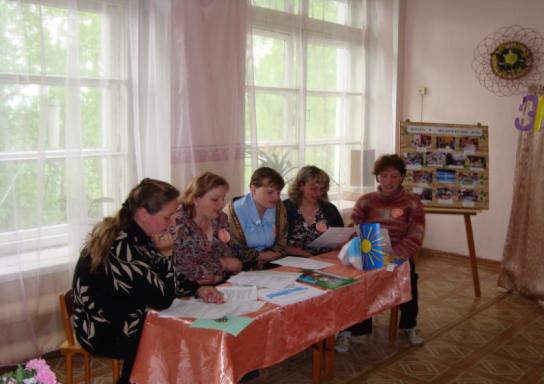 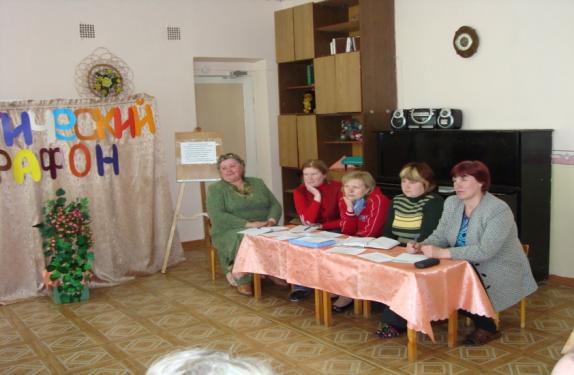 Результаты  диагностик  развитиЯ творческого мышления детей
4%
26%
33%
41%
55%
41%
НАШ АДРЕС: 612600,   г. КОТЕЛЬНИЧ
УЛ.ОКТЯБРЬСКАЯ, 162
ТЕЛ.8(883342) 4-22-40